Тема: Місцевість як елемент боєвої обстановки
Заняття: Основні різновиди місцевості та їх тактичні властивості
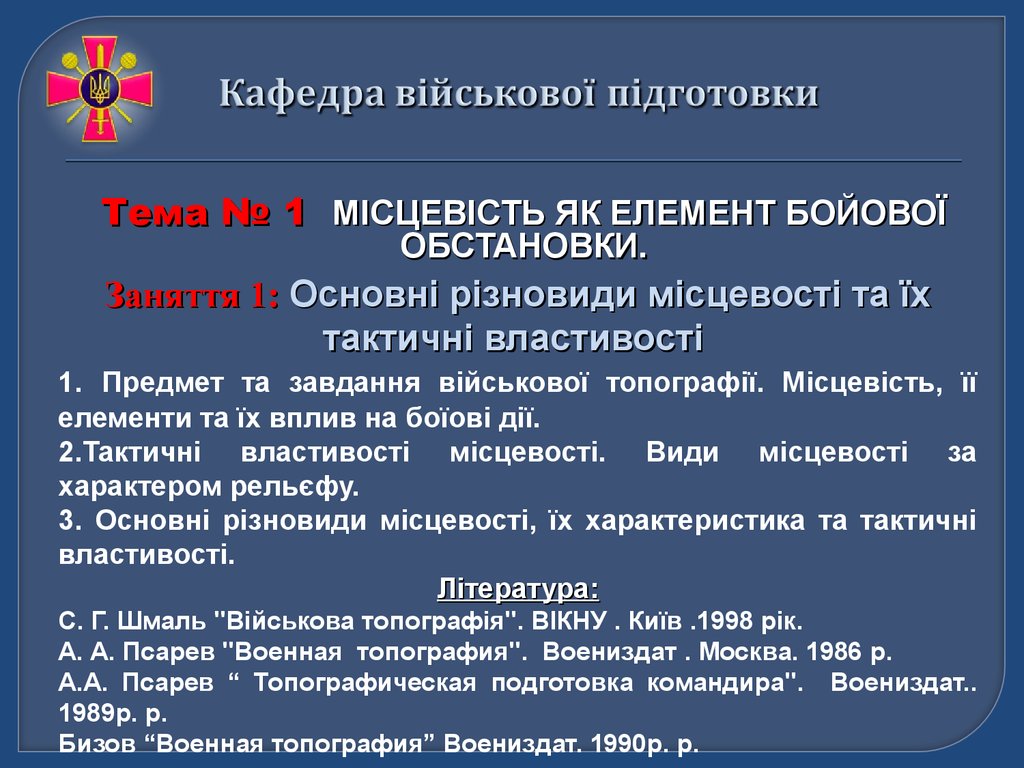 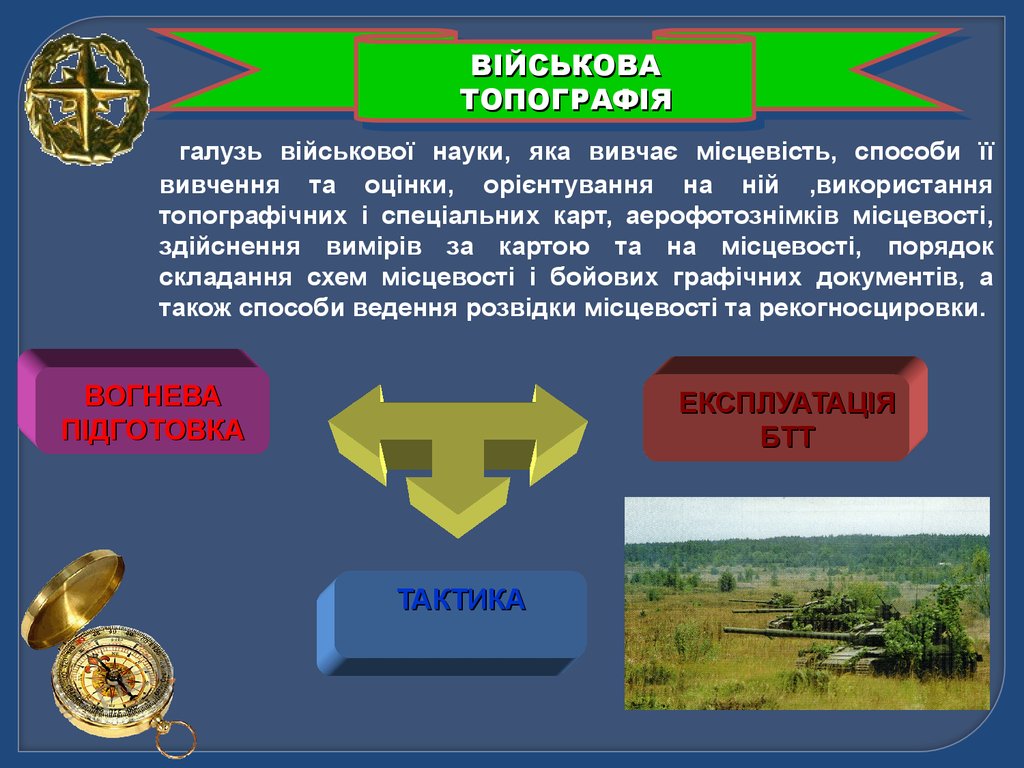 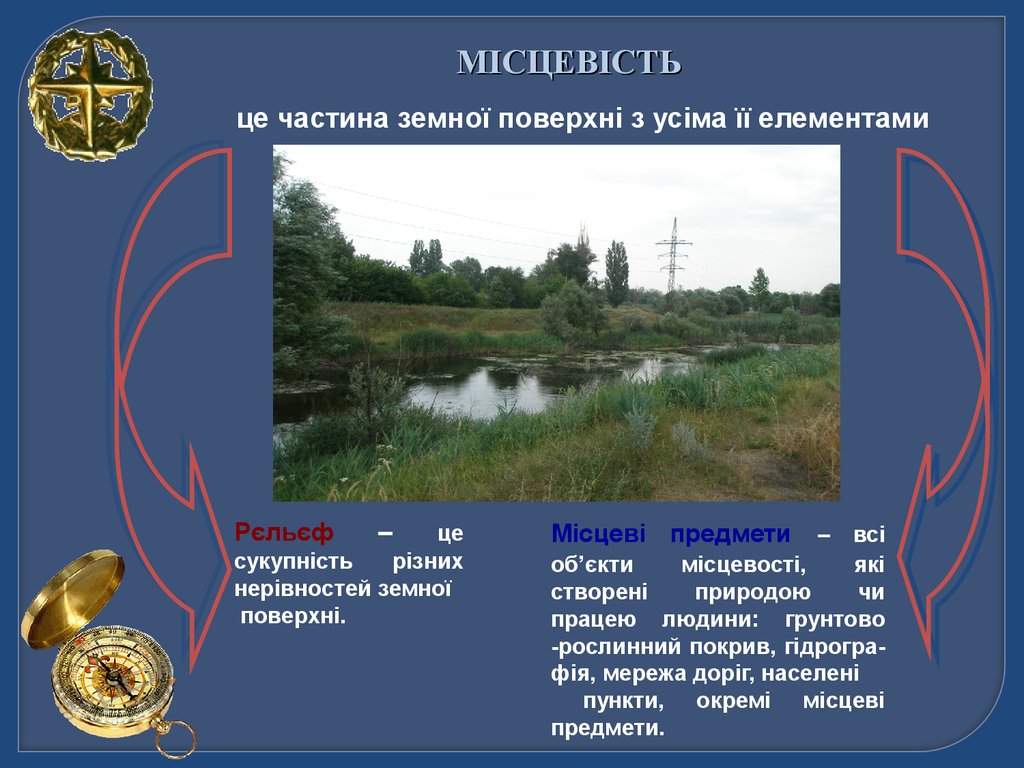 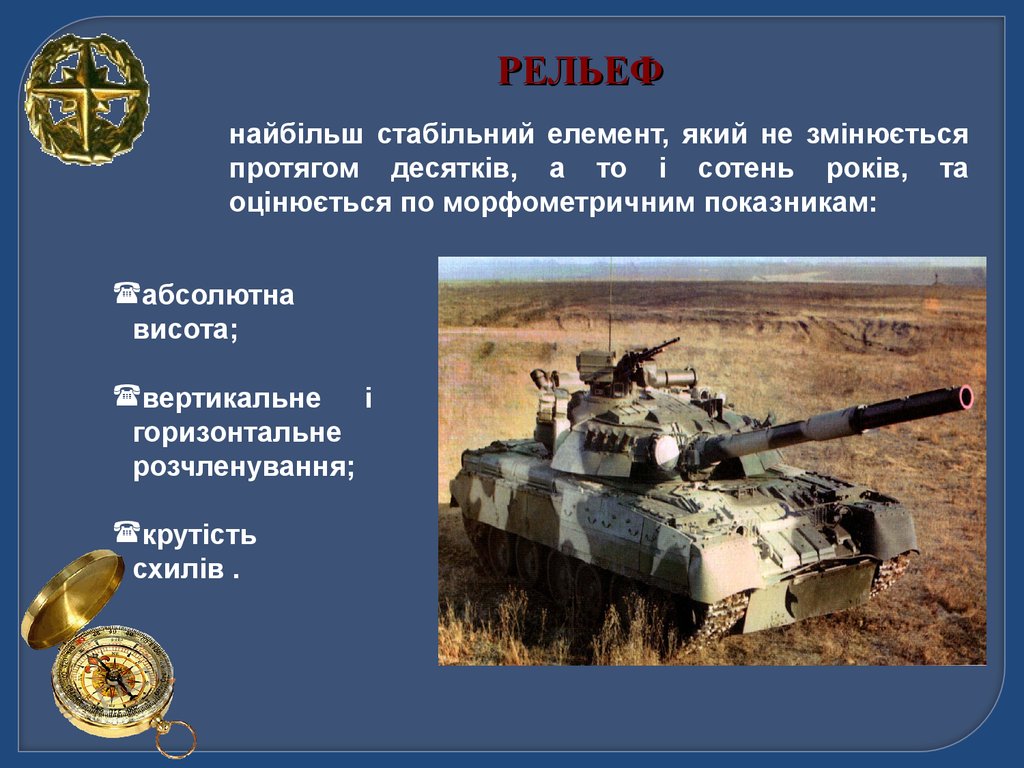 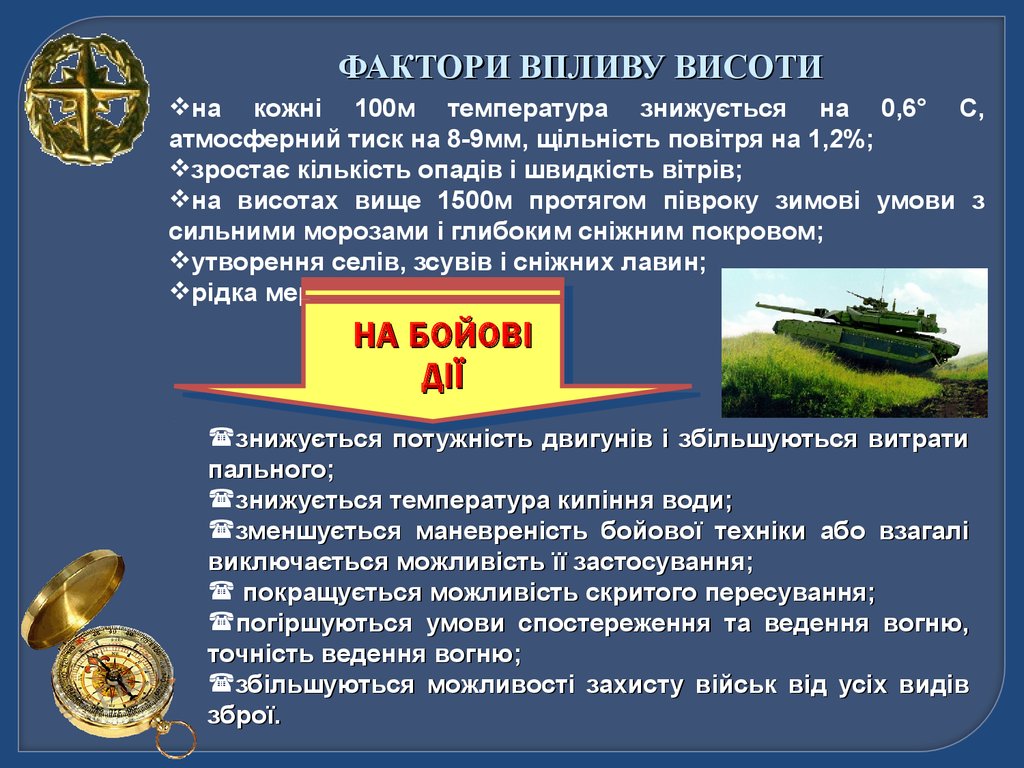 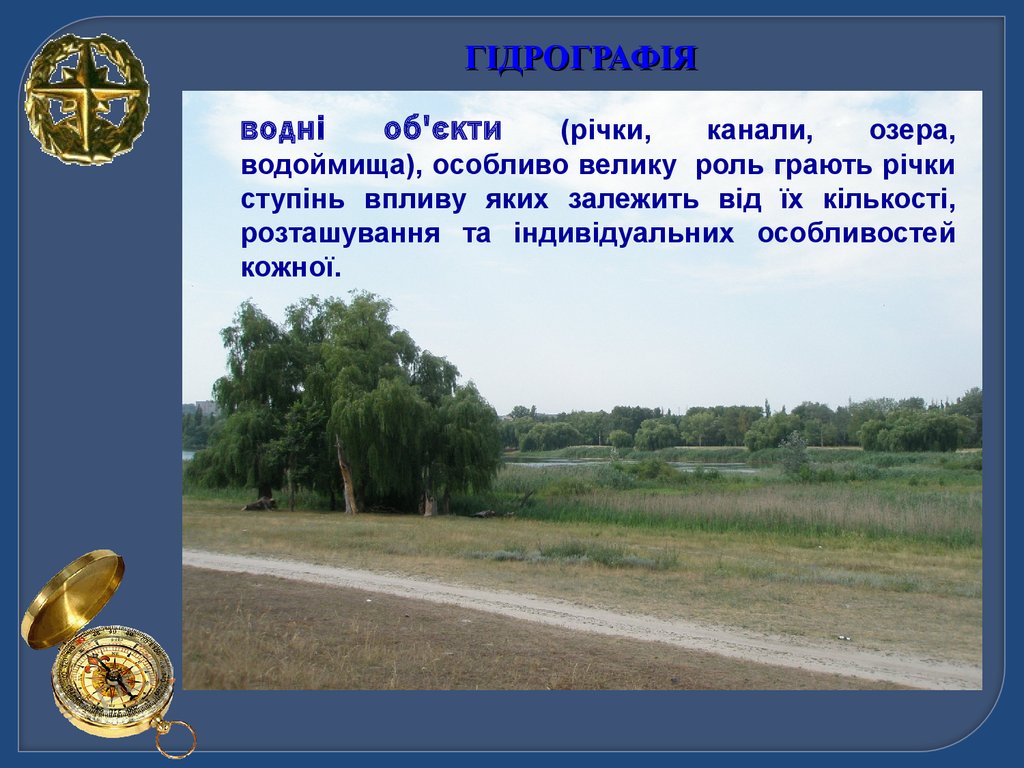 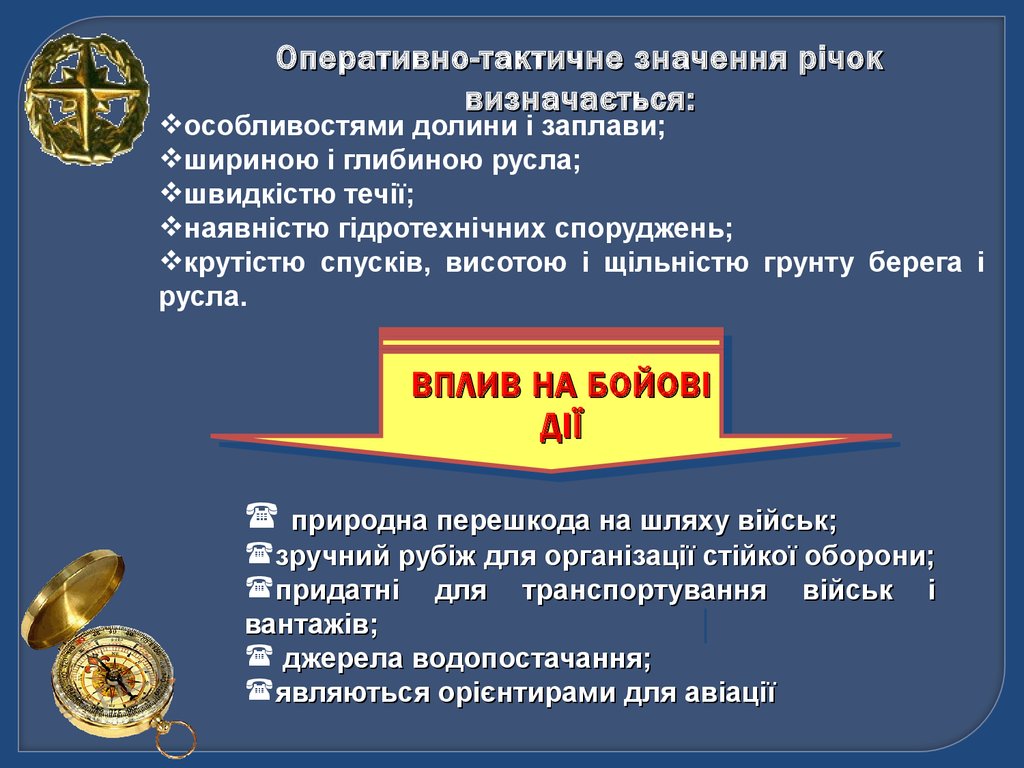 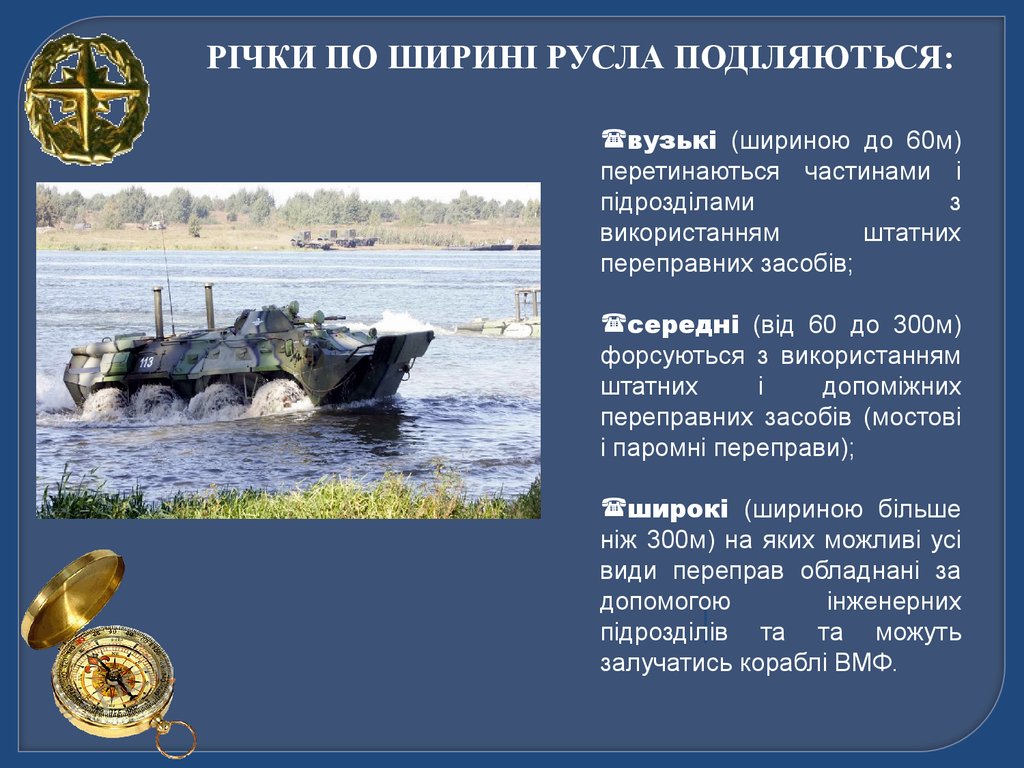 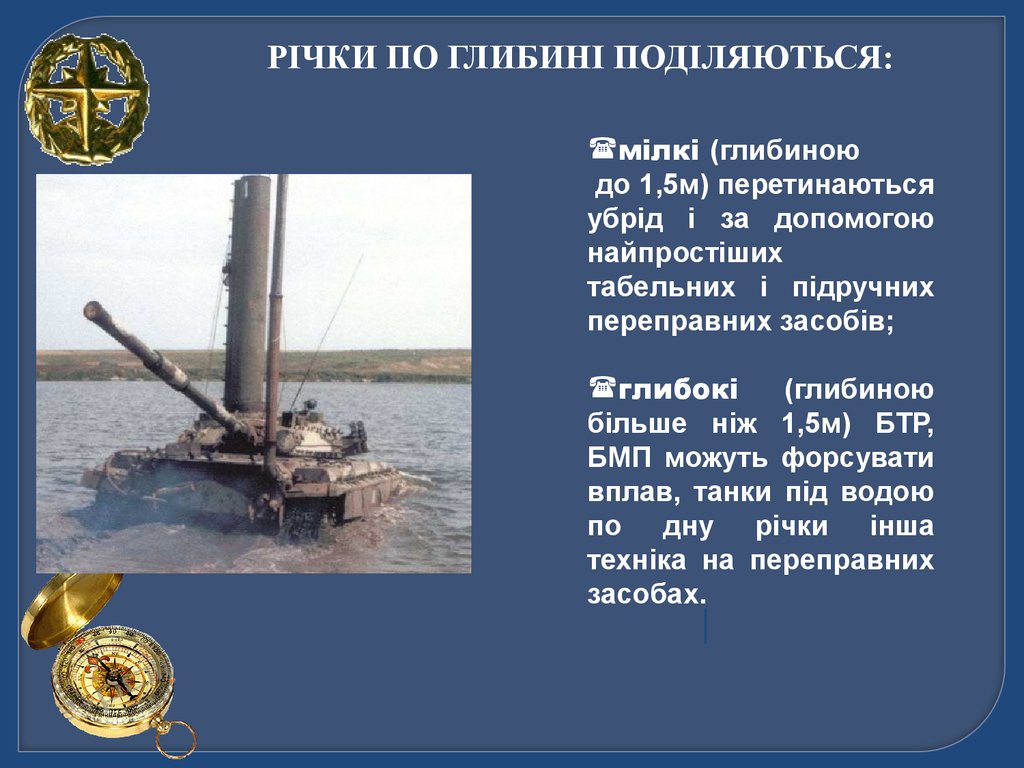 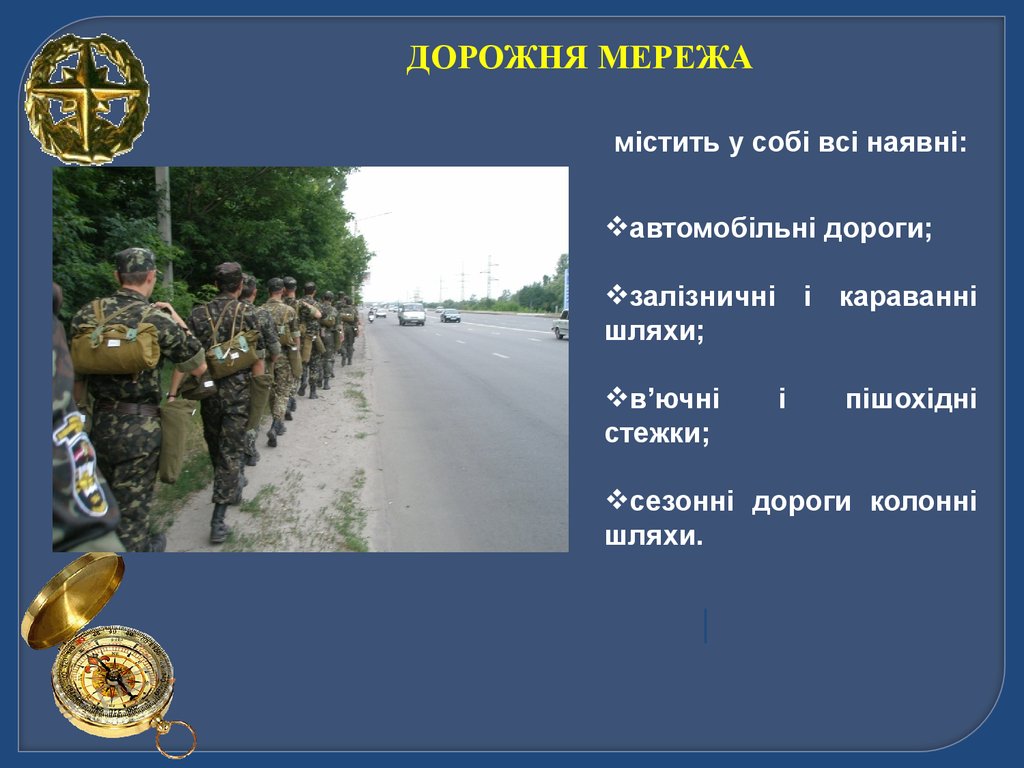 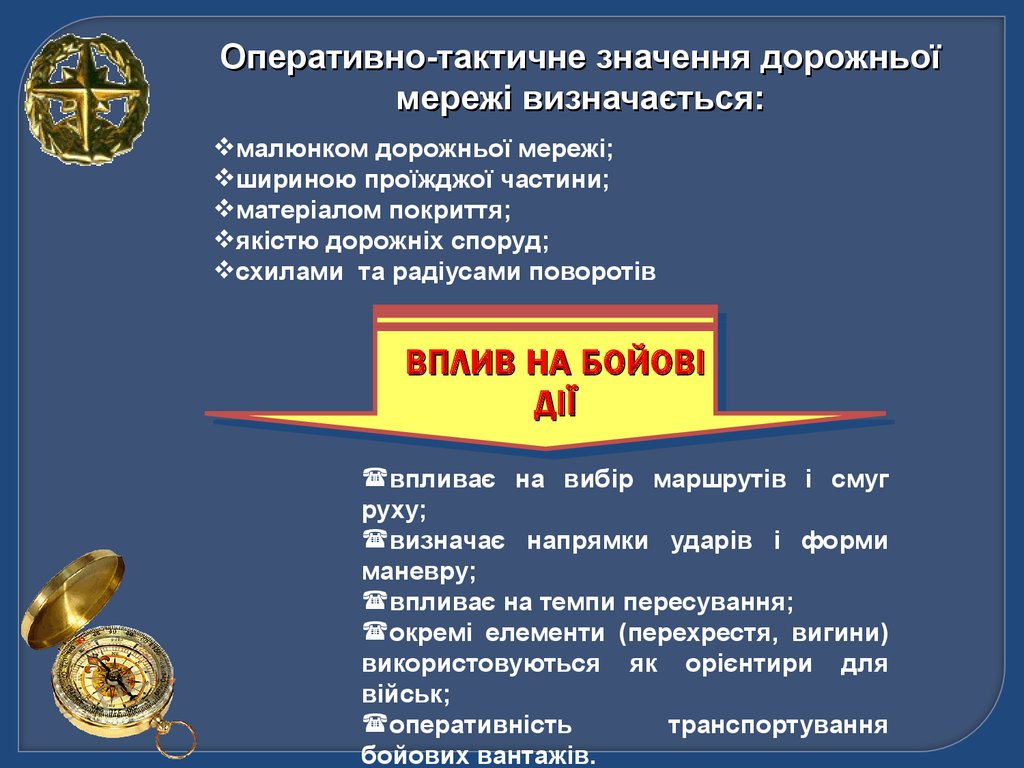 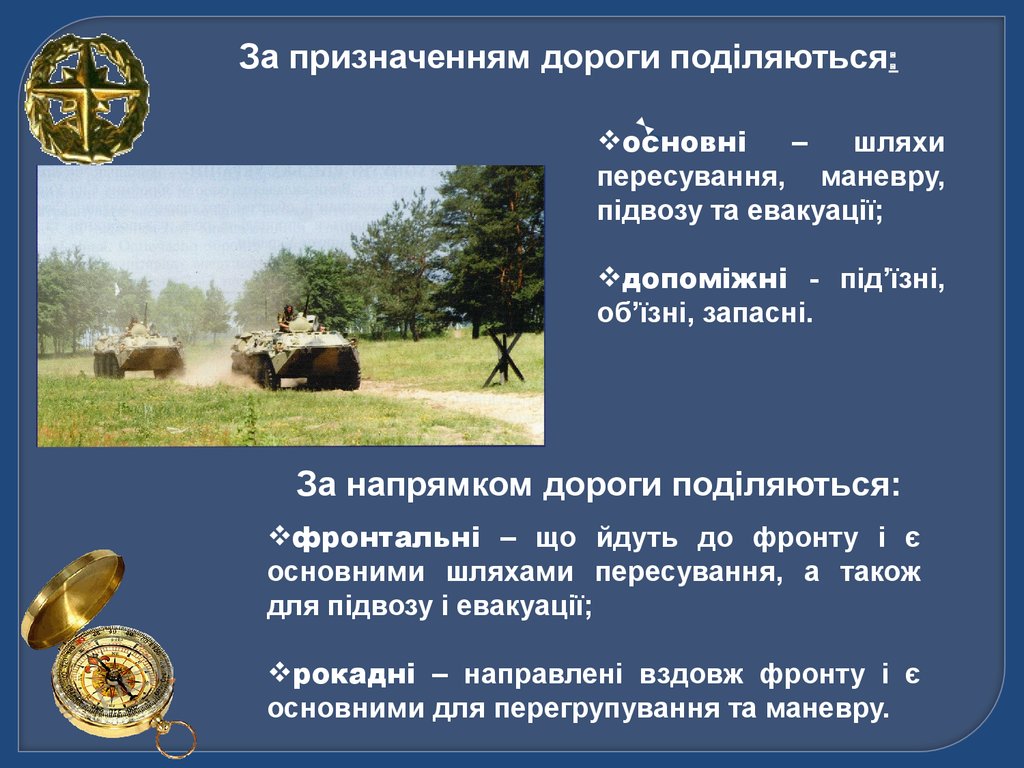 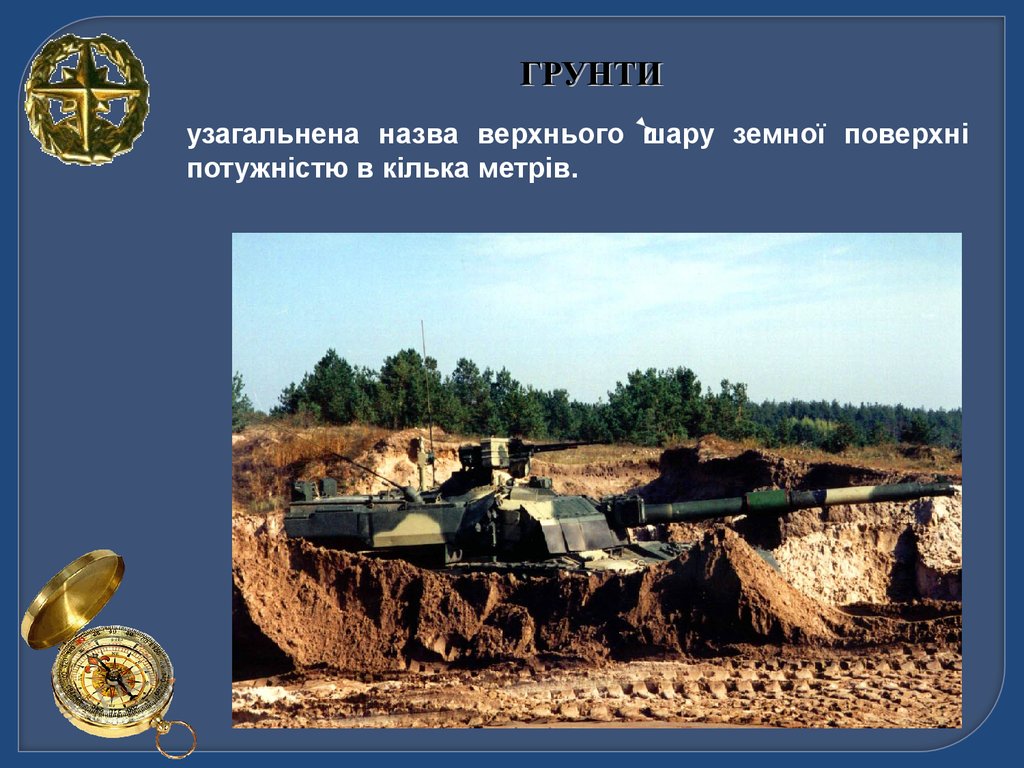 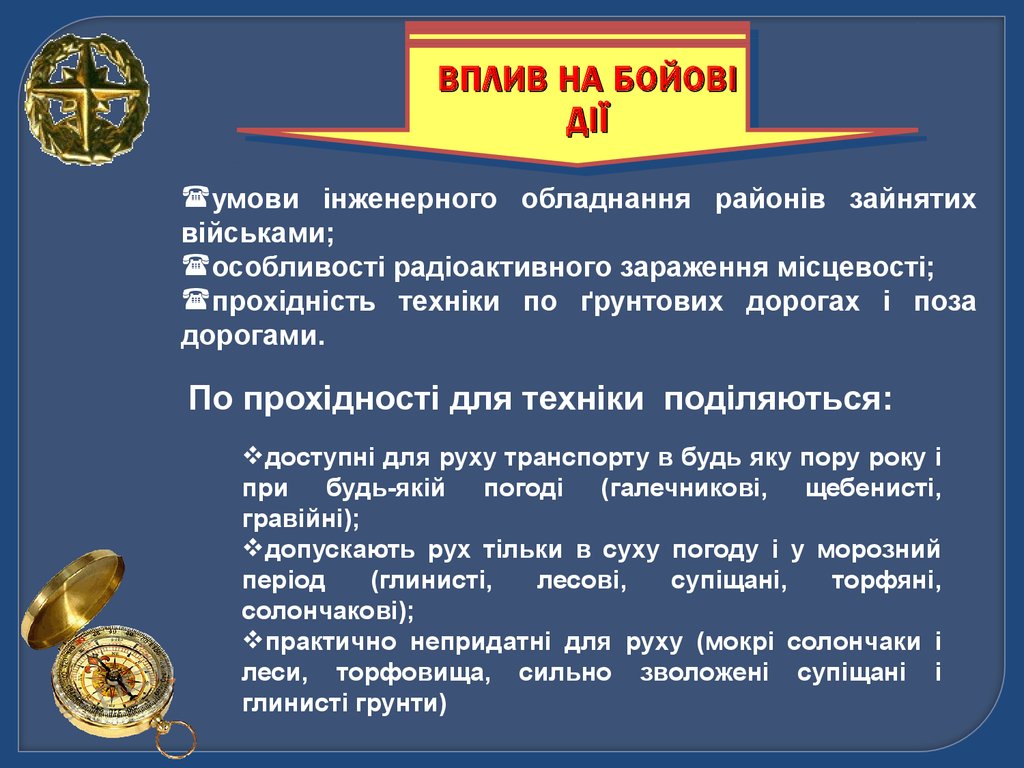 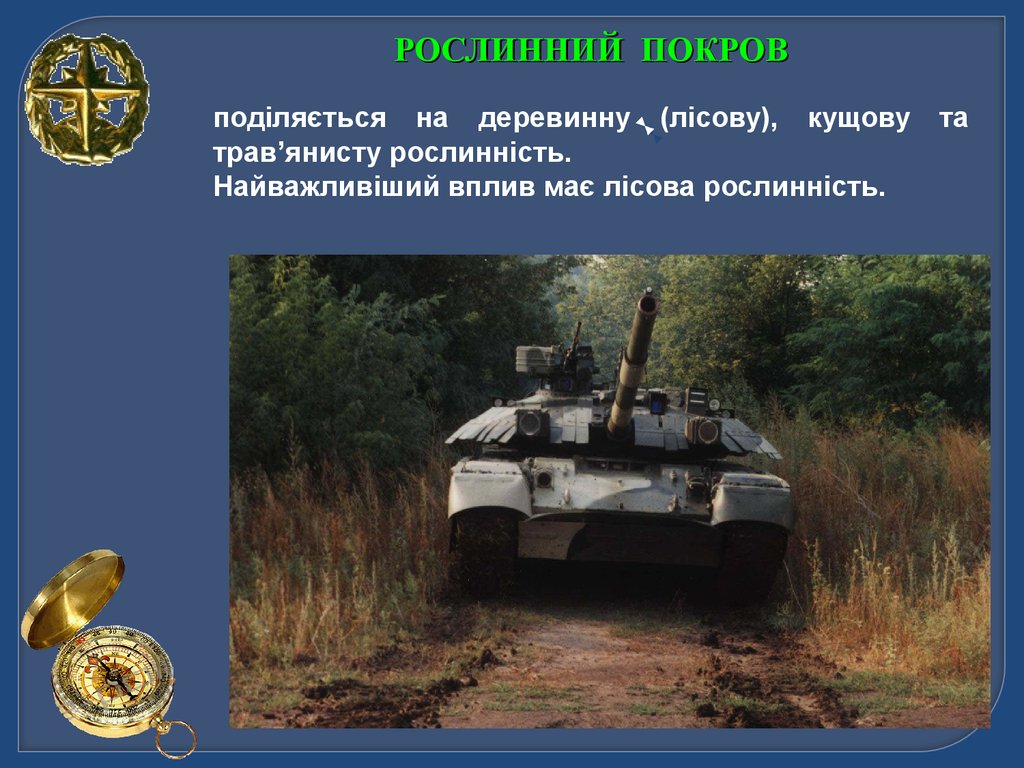 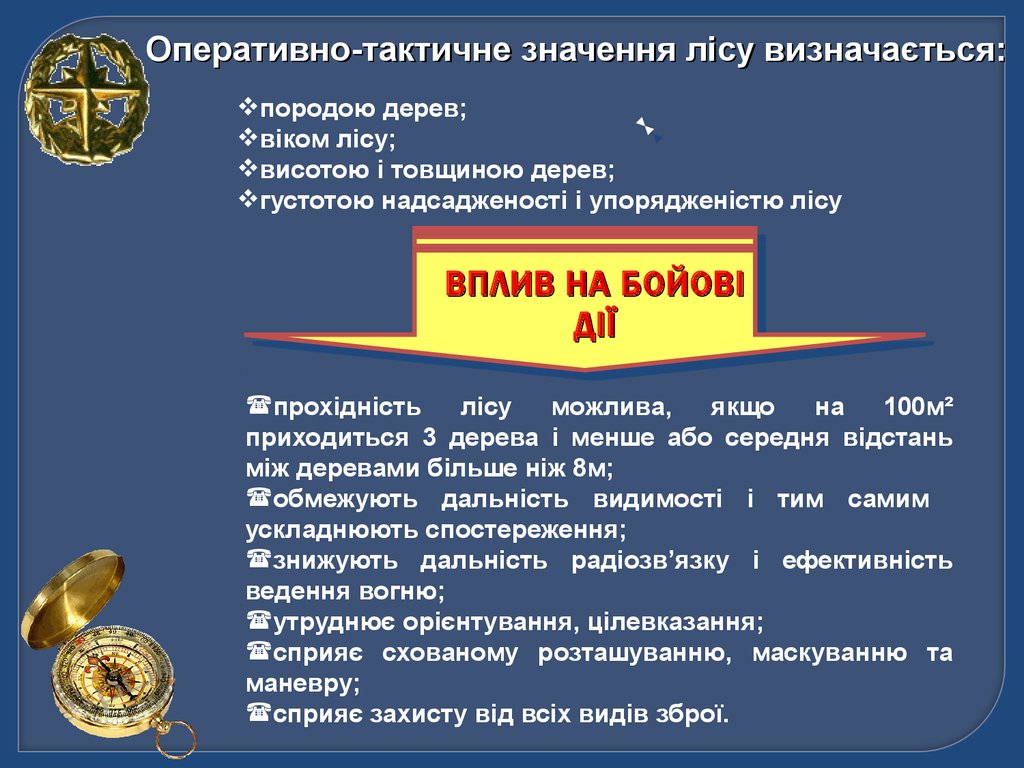 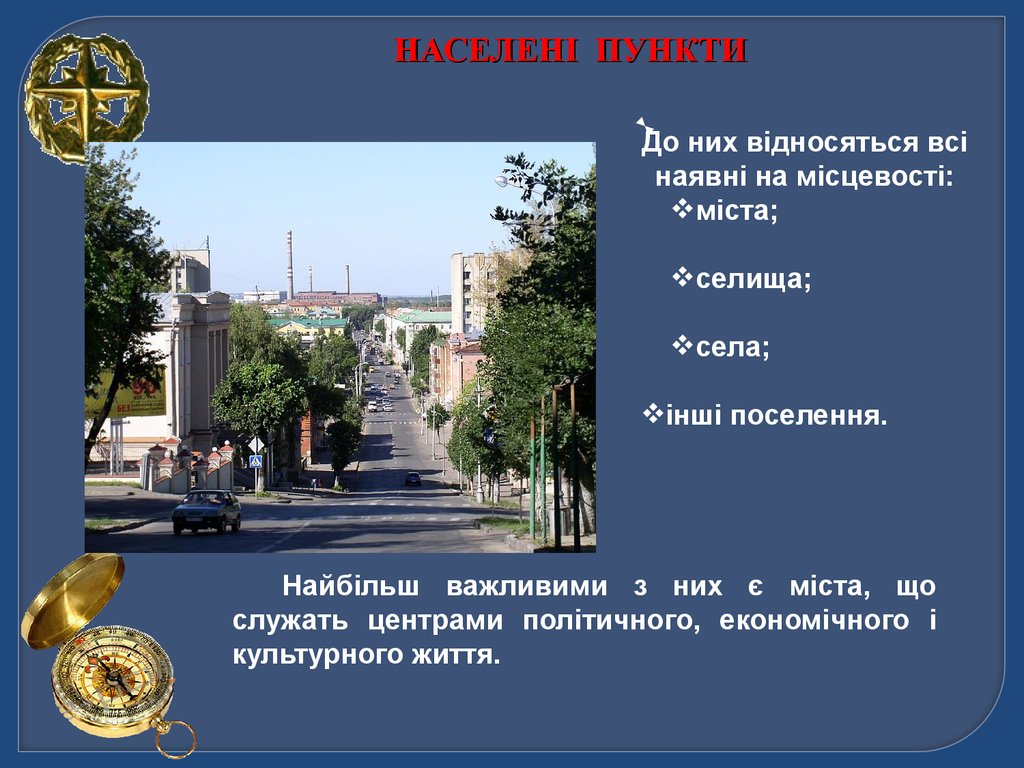 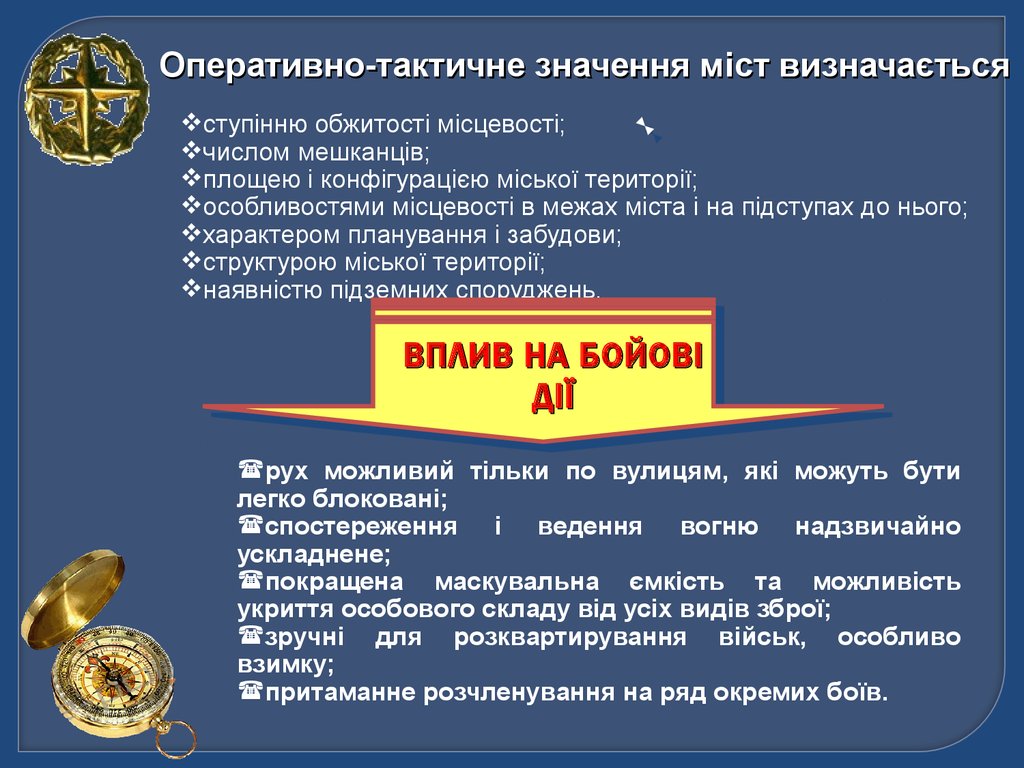 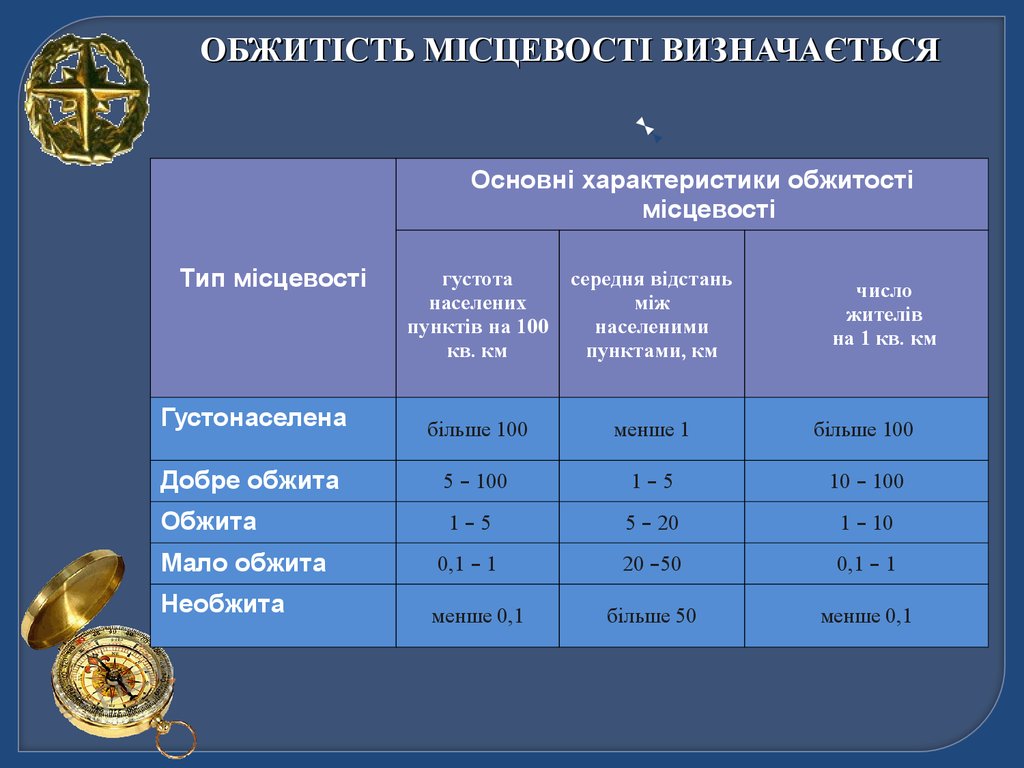 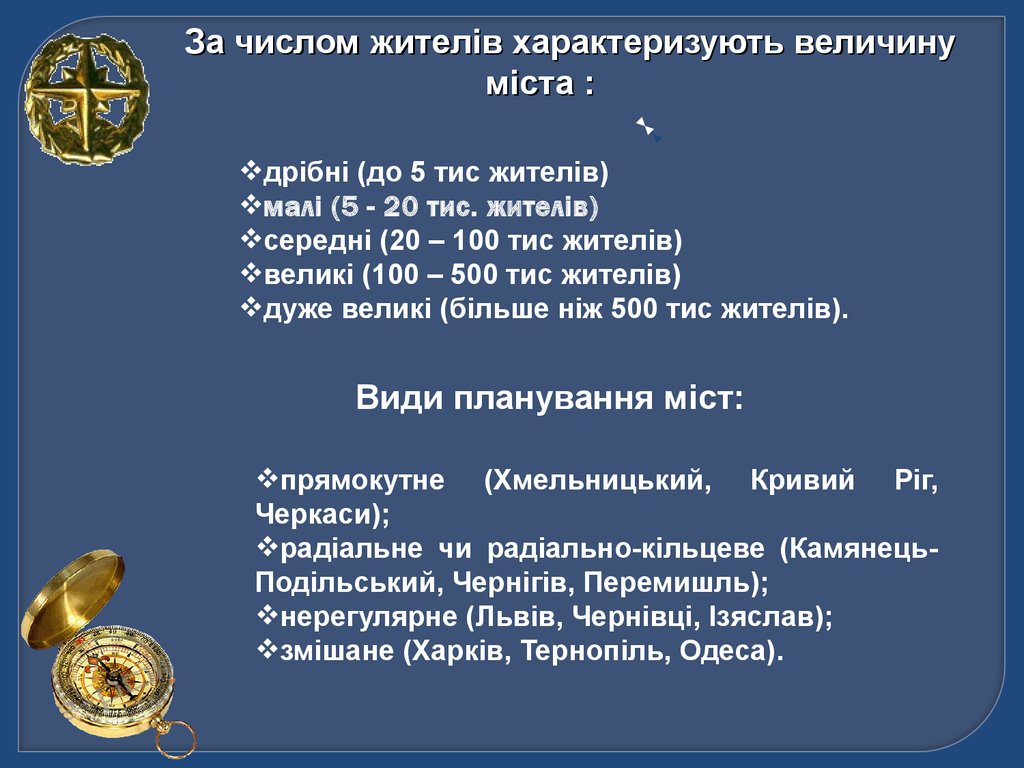 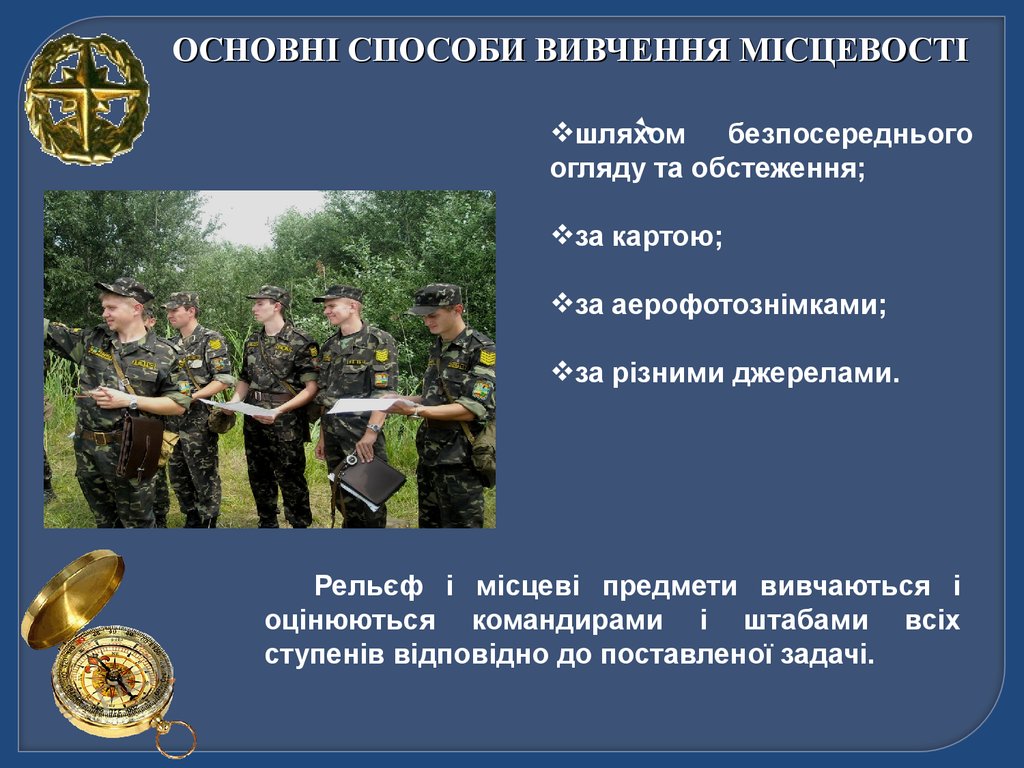 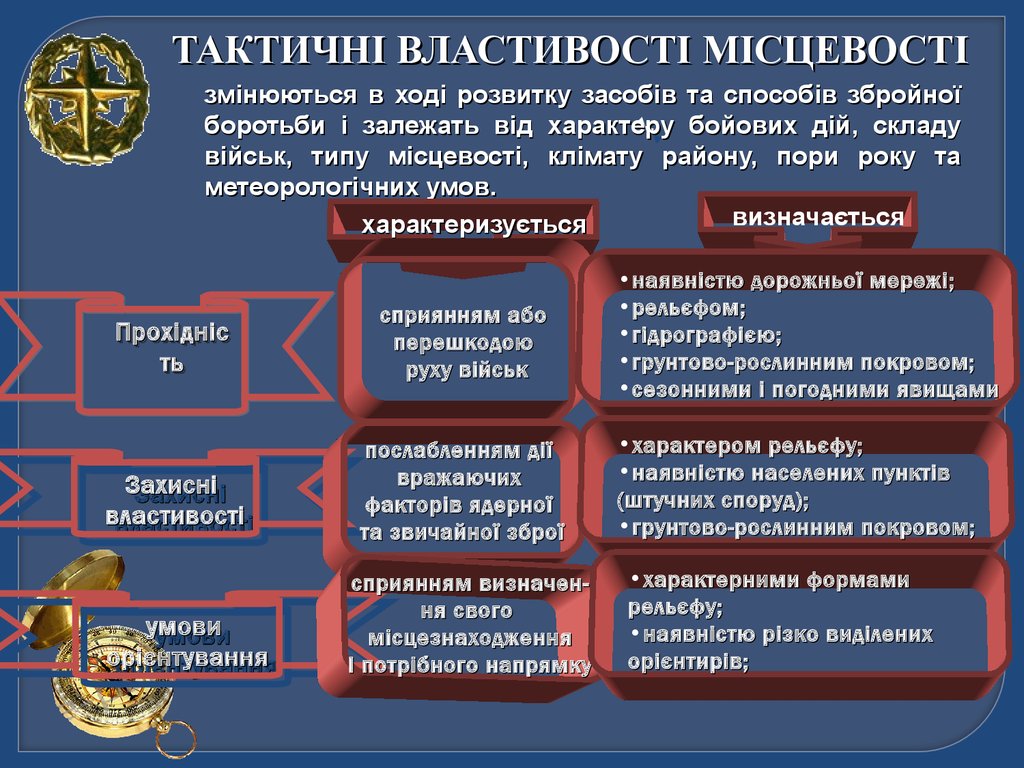 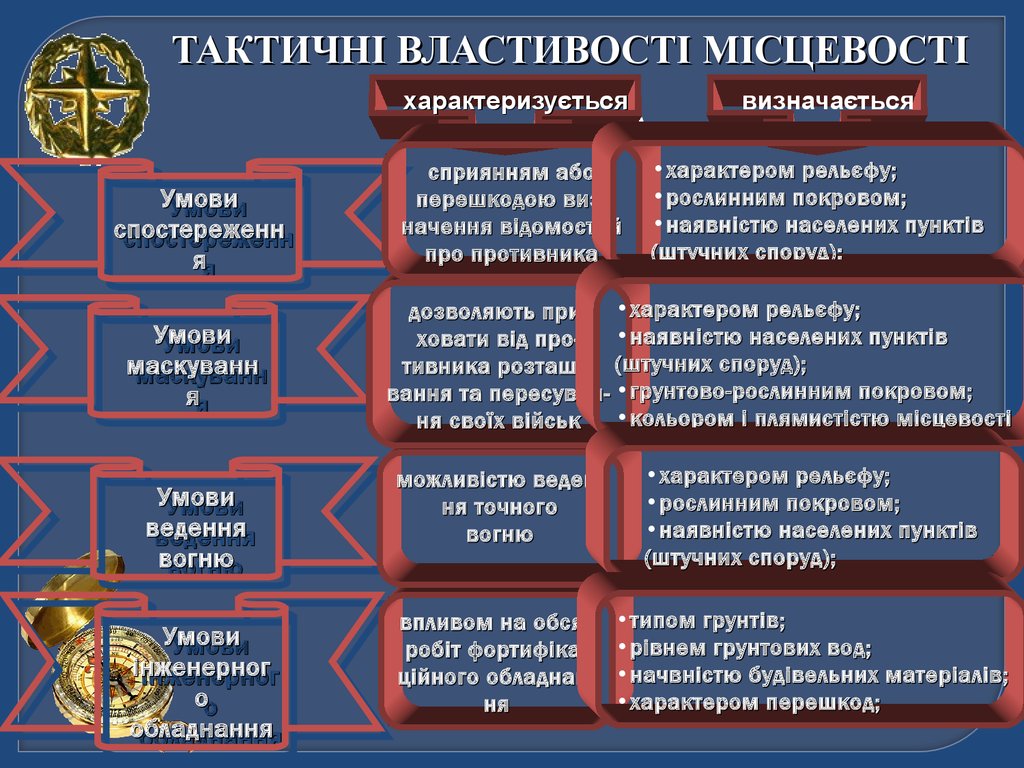